3. Ilmastonmuutosten syyt ja mekanismit

• Kasvihuoneilmiö mahdollistaa elämän maapallolla.

• Tärkein kasvihuonekaasu on vesihöyry, joka aiheuttaa yli puolet luonnollisesta
kasvihuoneilmiöstä.

• Maapallon ilmasto on vaihdellut aina. Ilmastonmuutos tarkoittaa ilmastollisten
olojen vaihtelua, jota tapahtuu eri aikaväleillä ja eri alueilla joko luonnollisten
tekijöiden tai ihmiskunnan vaikutuksesta.

• Planetaariset tekijät ja tulivuoret muuttavat maapallon lämpötiloja.

• Kasvihuonekaasujen lisääntyminen aiheuttaa nykyisen ilmastonmuutoksen.

• Useimmat pienhiukkaset viilentävät alailmakehää. Muista pienhiukkasista poiketen musta hiili eli noki kuitenkin lämmittää ilmastoa.

• Ilmastomallit jäljittelevät eri ilmastotekijöiden vuorovaikutuksia.

• IPCC eli hallitustenvälinen ilmastonmuutospaneeli laatii 
ilmastoskenaarioita.
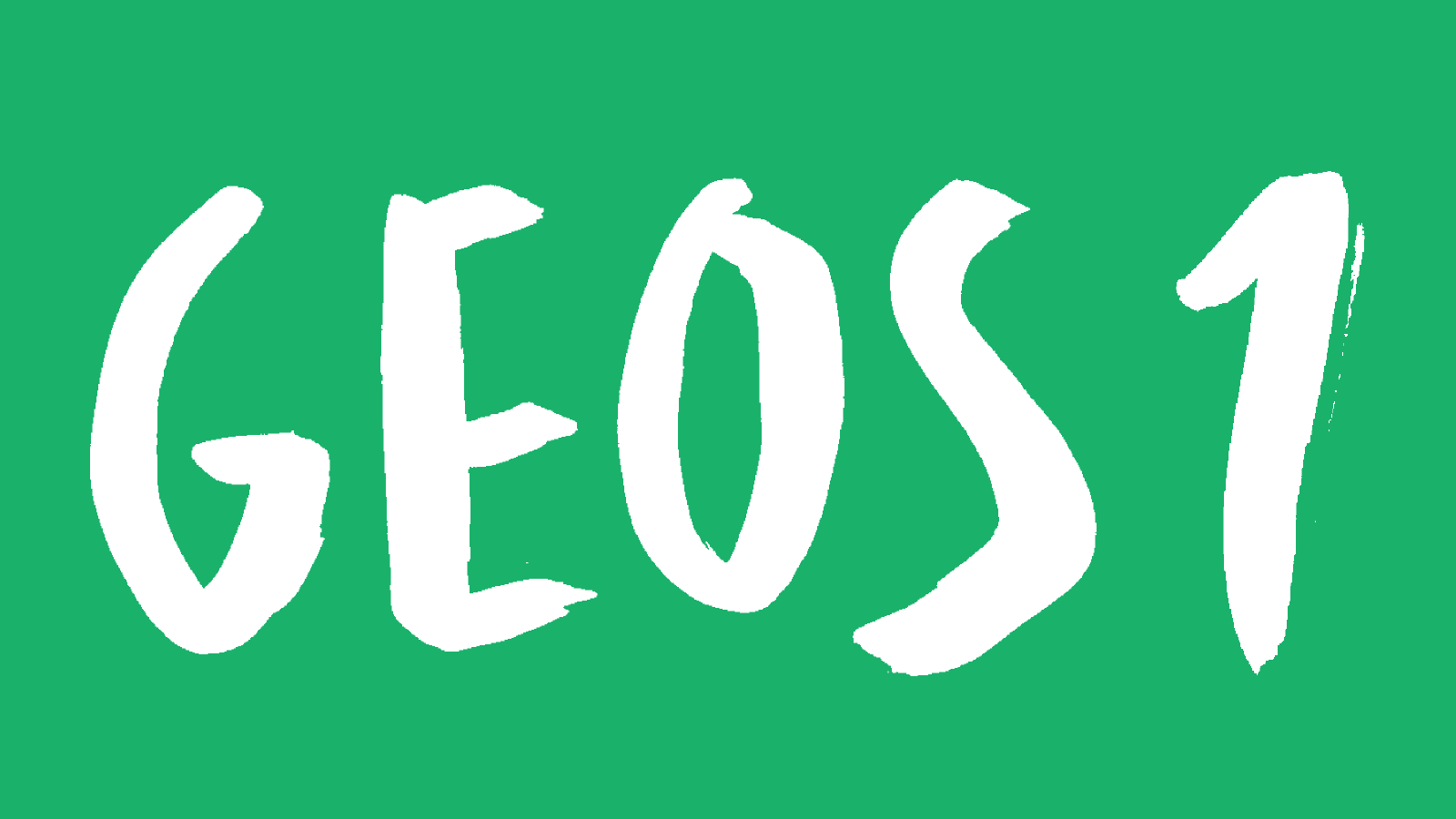 Kasvihuoneilmiö
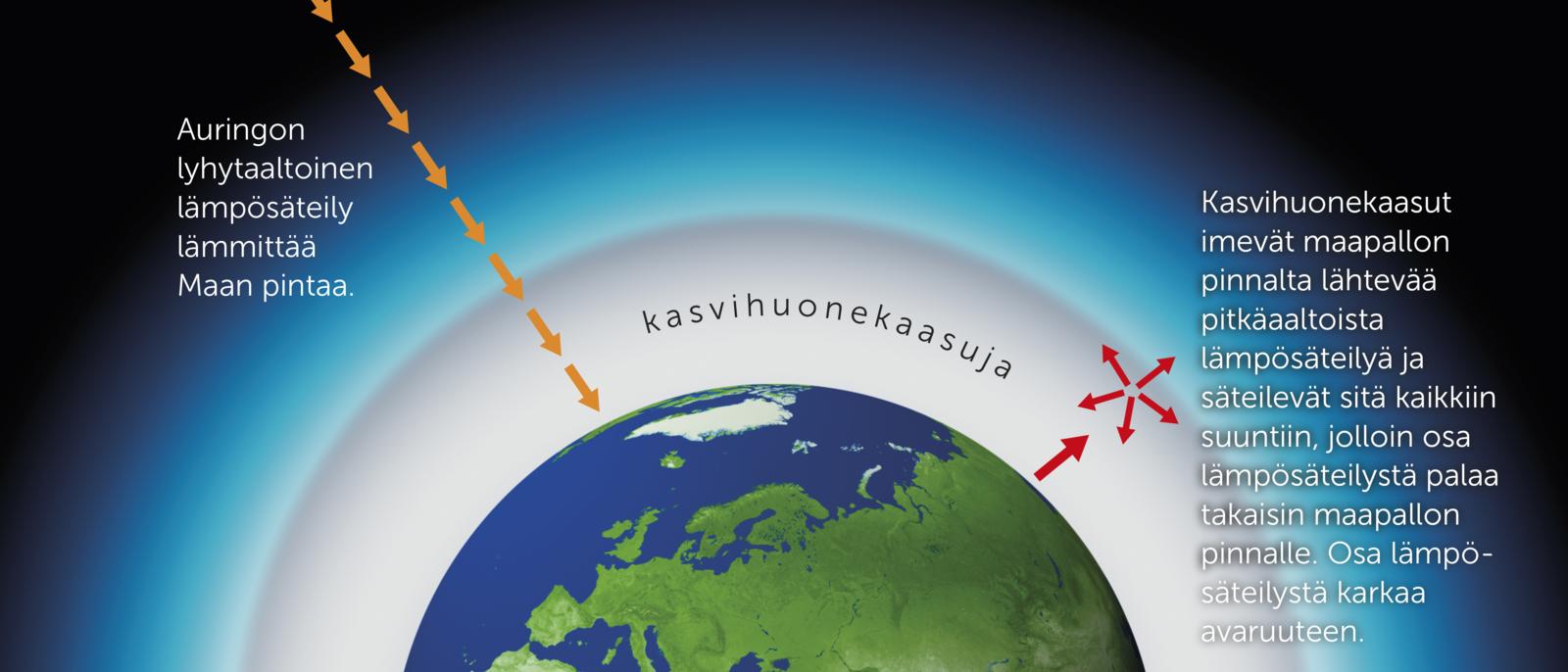 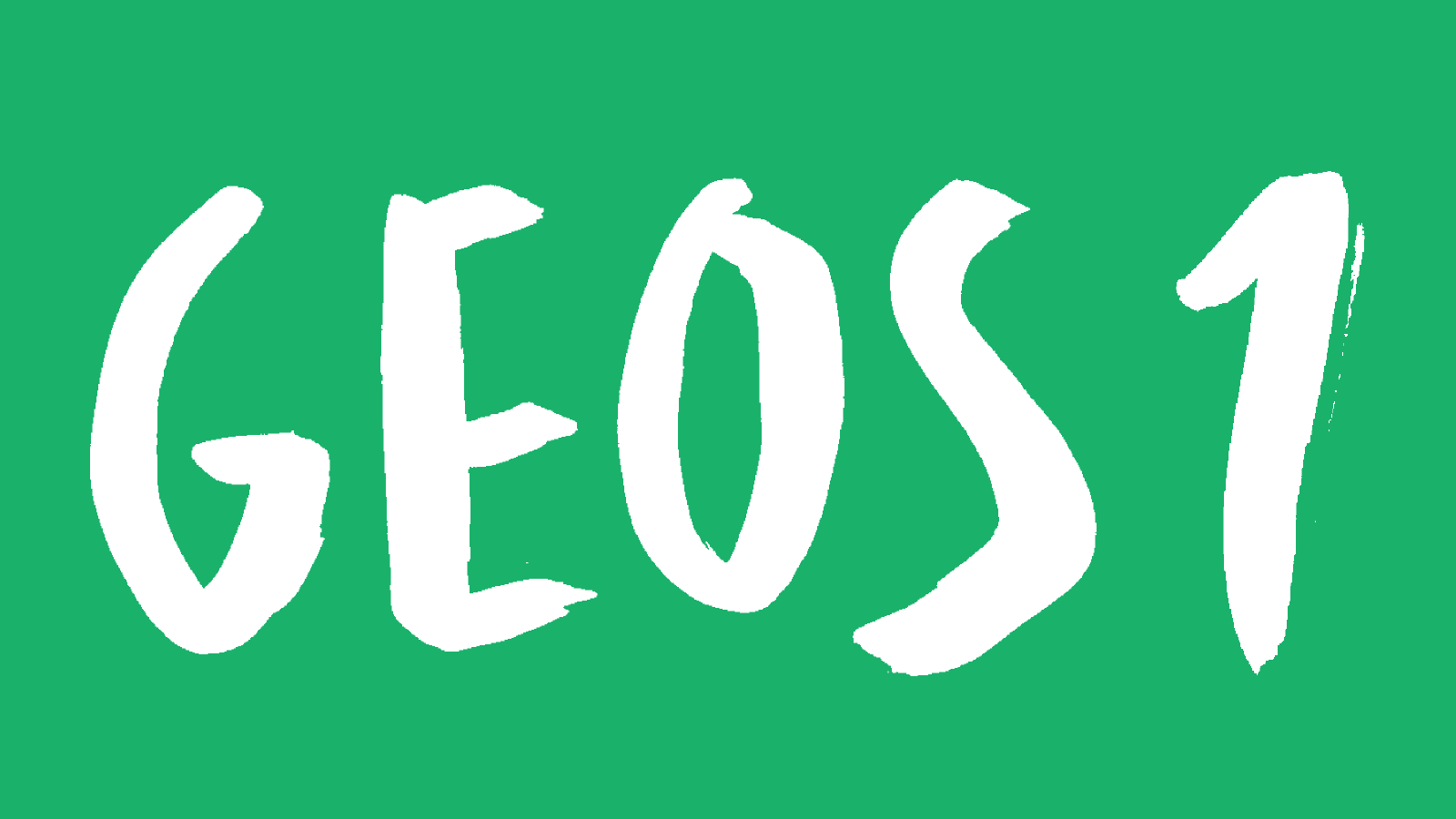 Maapallon keskilämpötilan vaihtelu 60 miljoonan vuoden ajalta ja kehitysnäkymiä tulevaisuuden ilmastosta
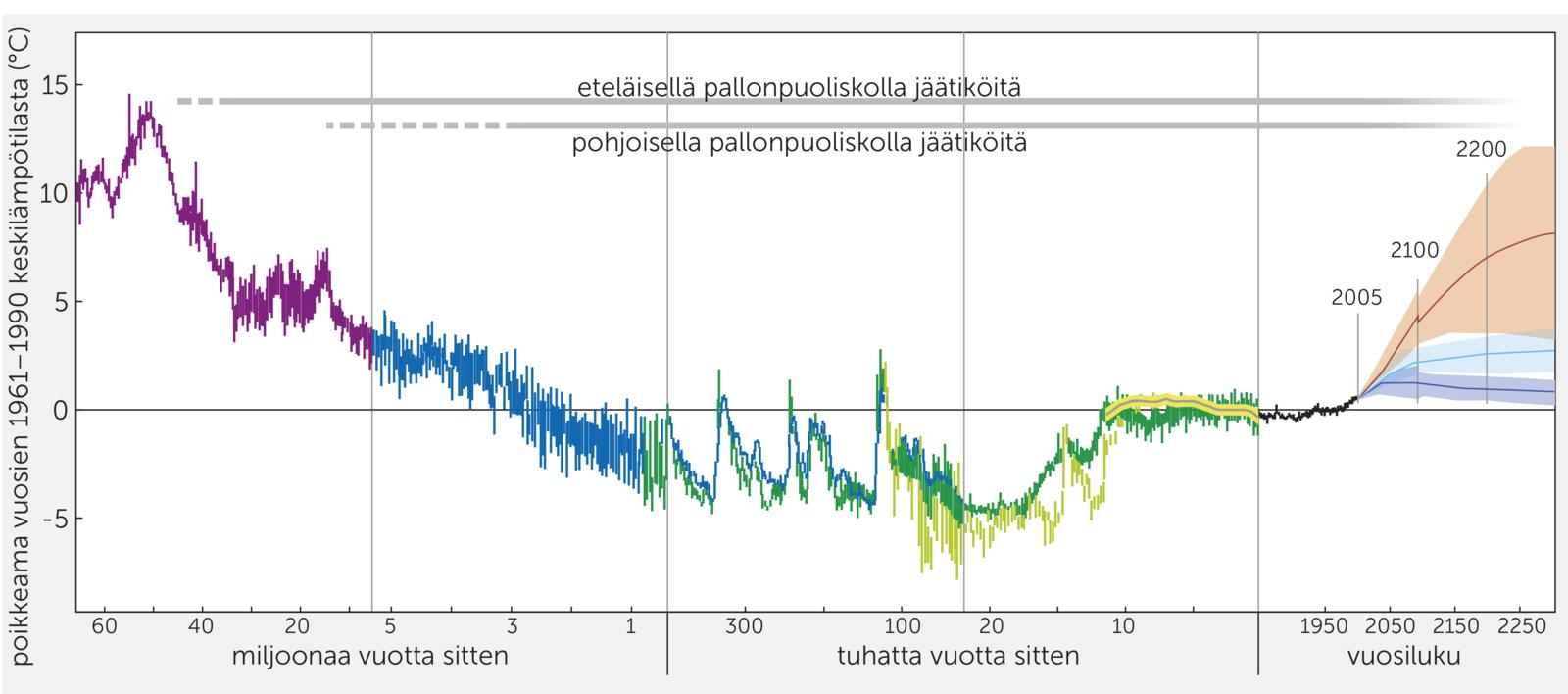 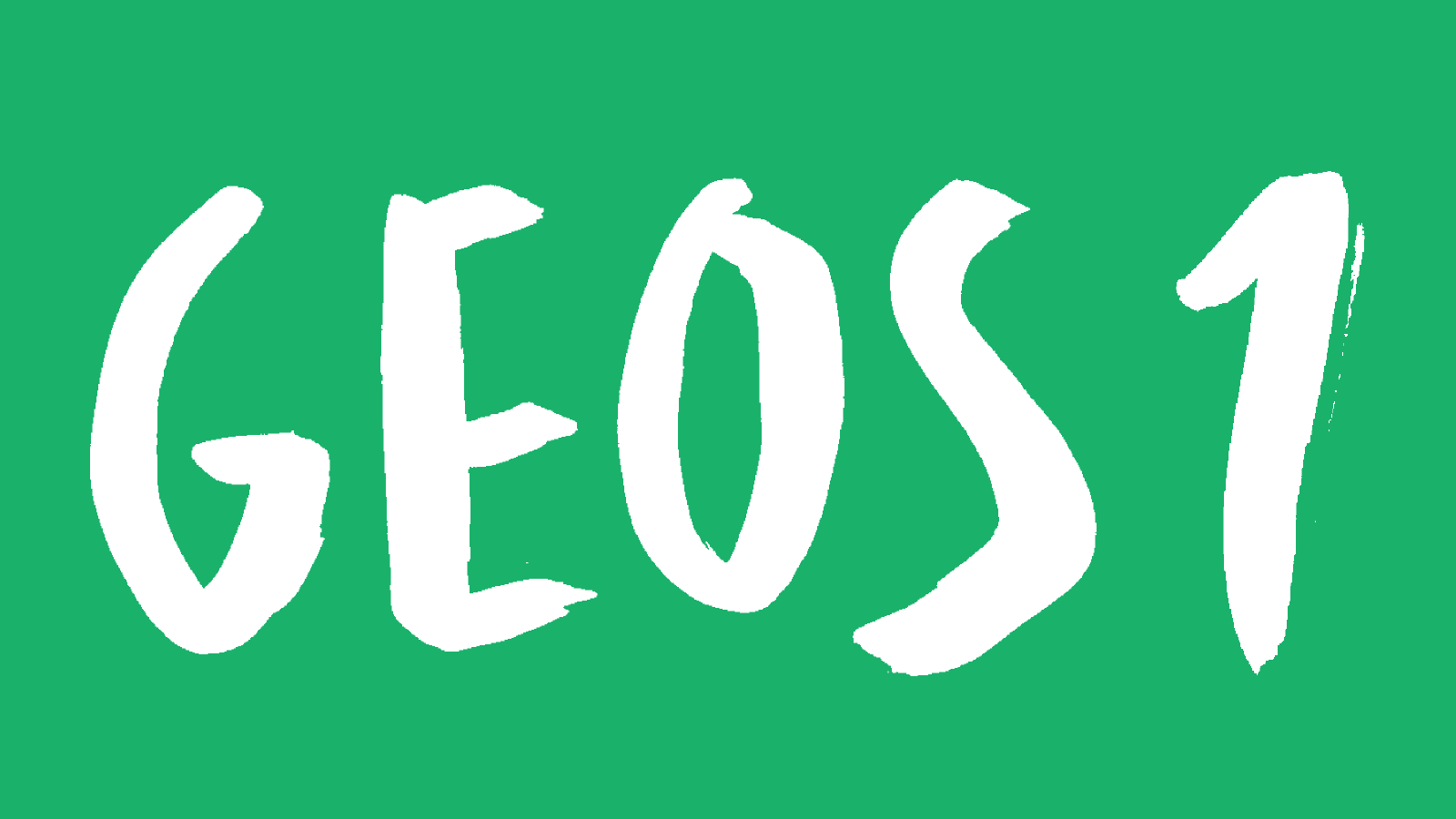 Maapallon kiertoradan ja akselikulman vaikutuksia lämpötiloihin
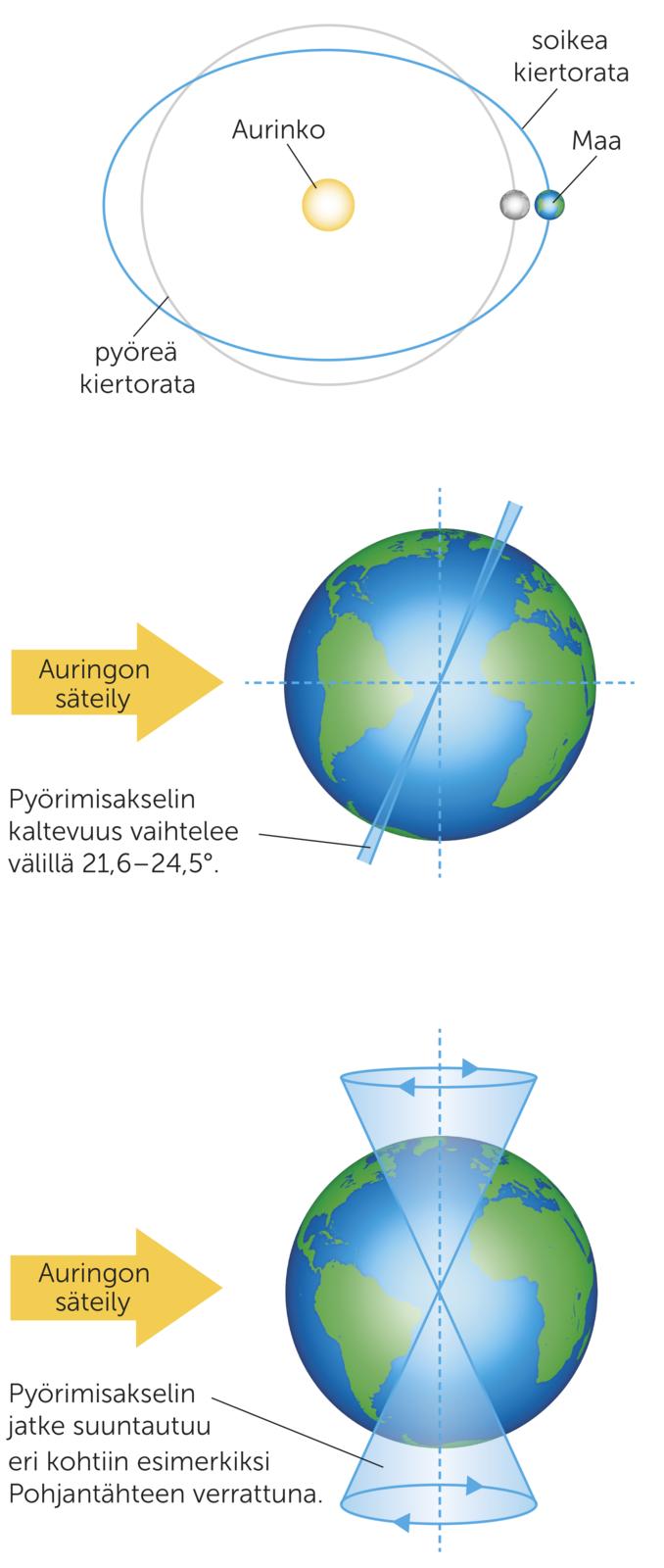 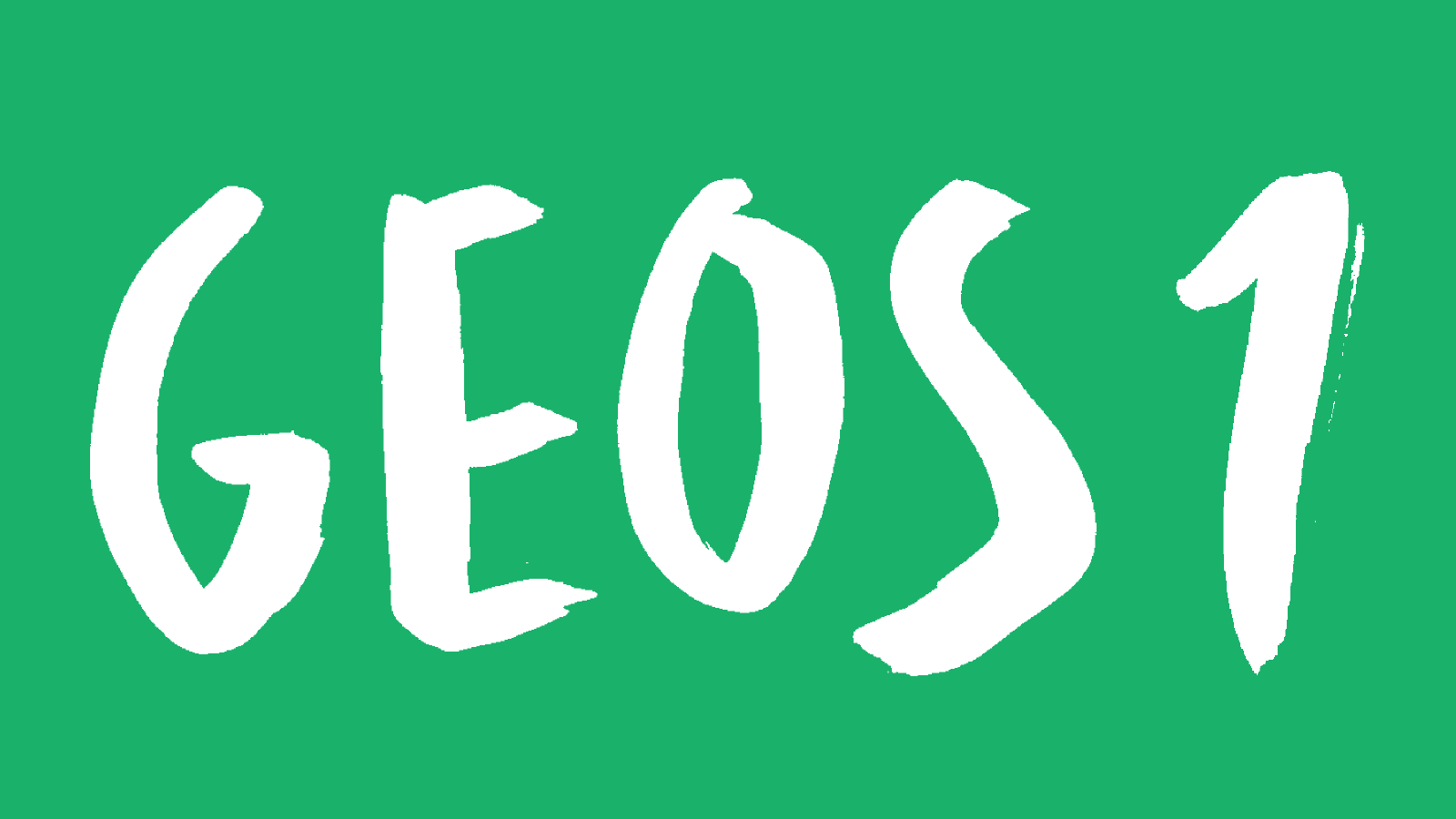 Globaali lämpötilapoikkeama verrattuna 1900-luvun keskiarvoon
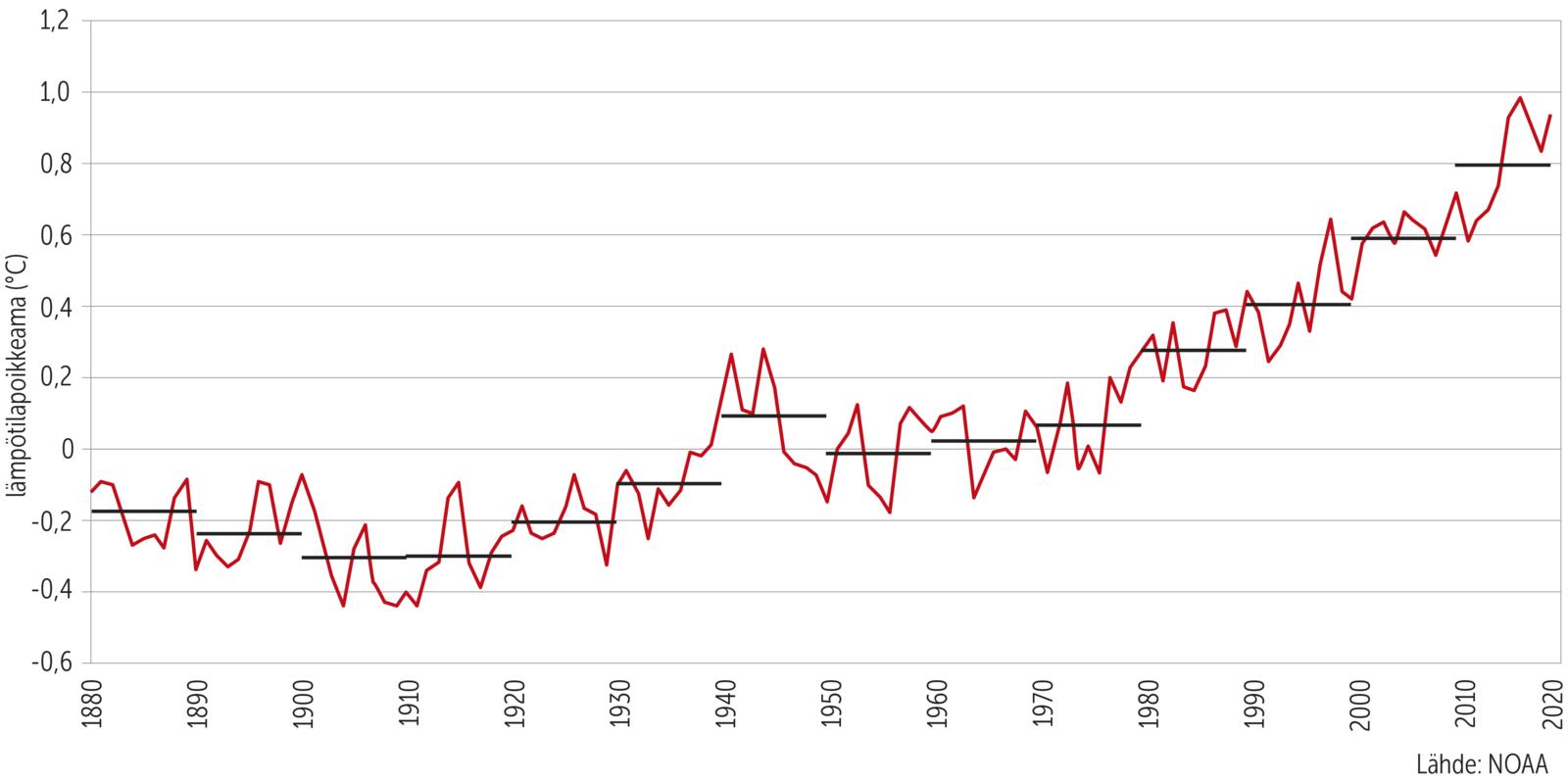 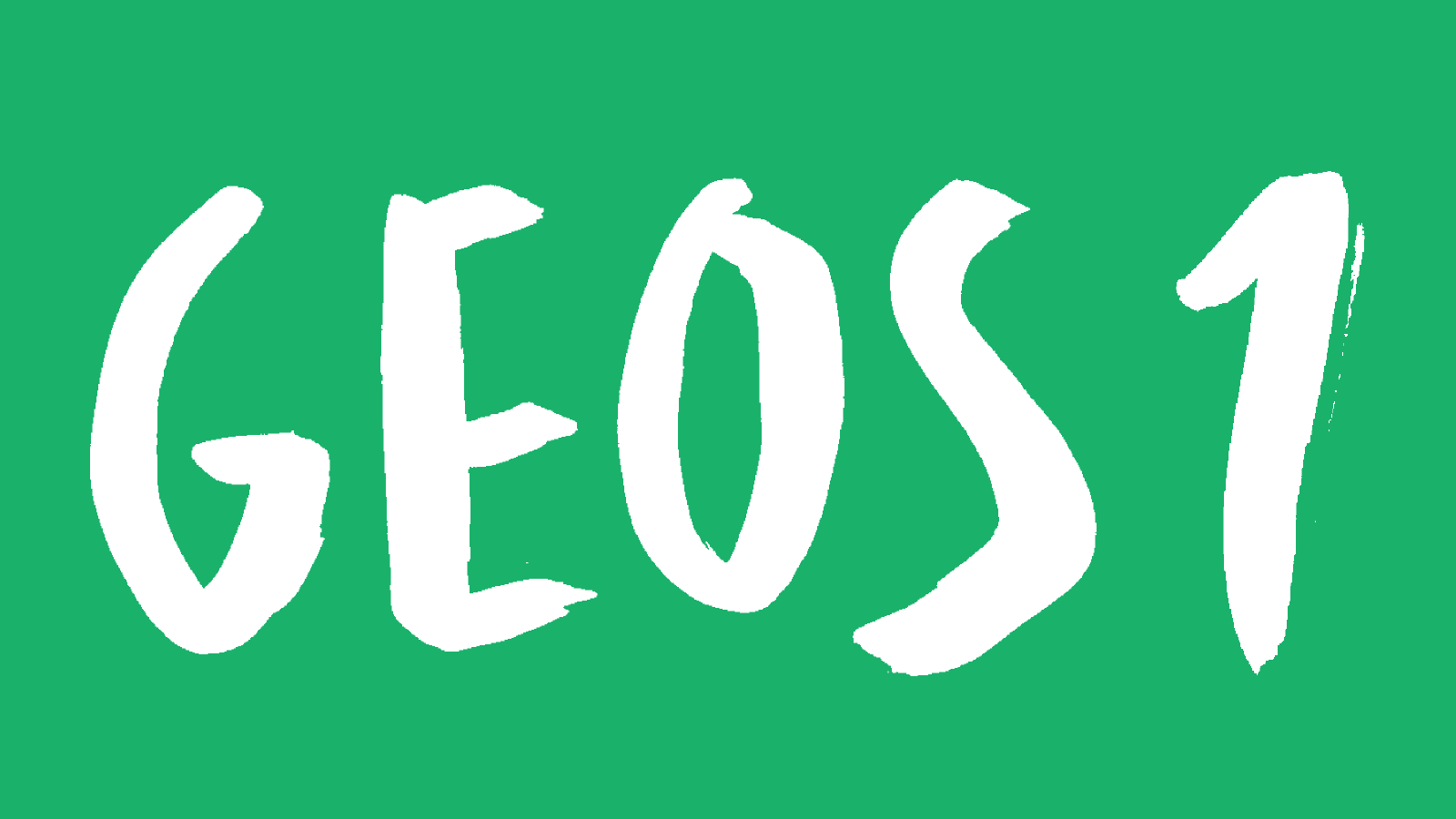 Yleisimpiä ihmisten tuottamia kasvihuonekaasuja ja niiden lähteitä
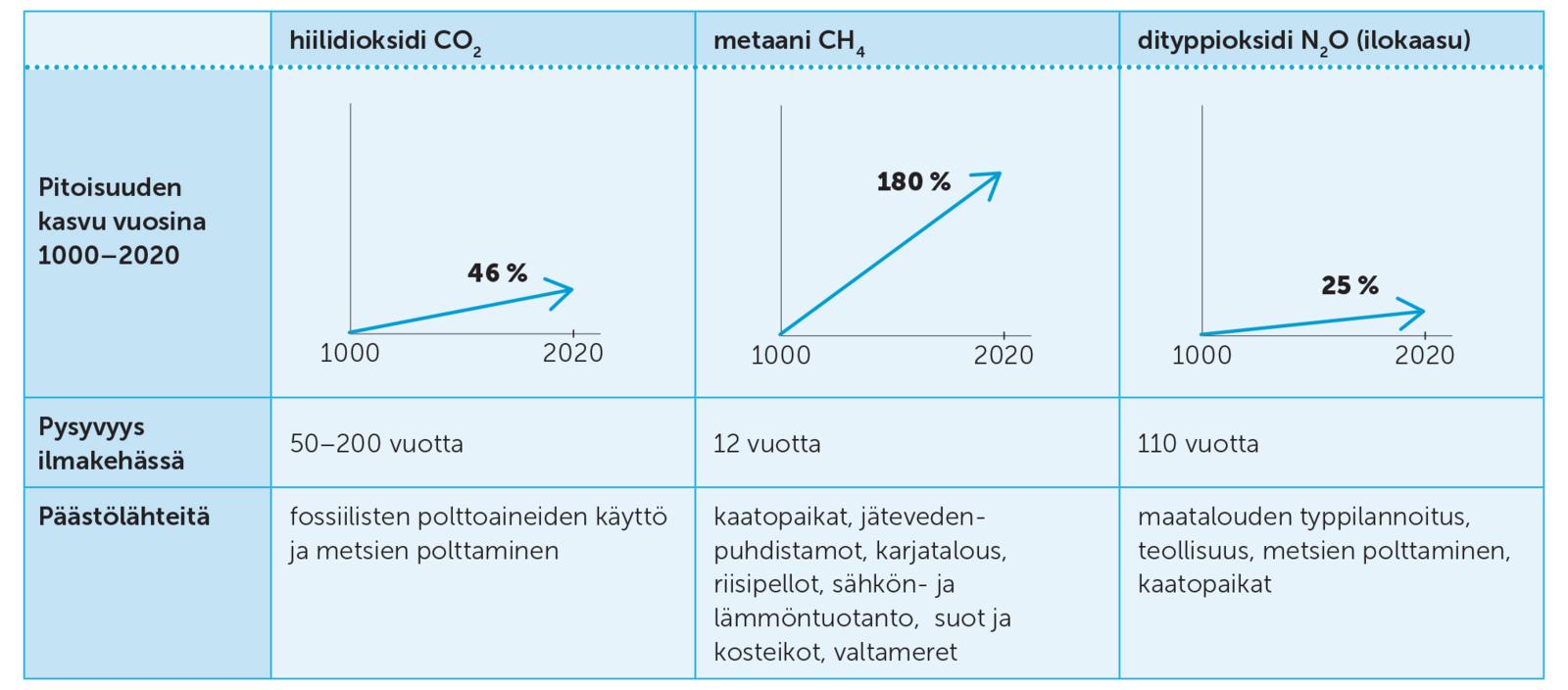 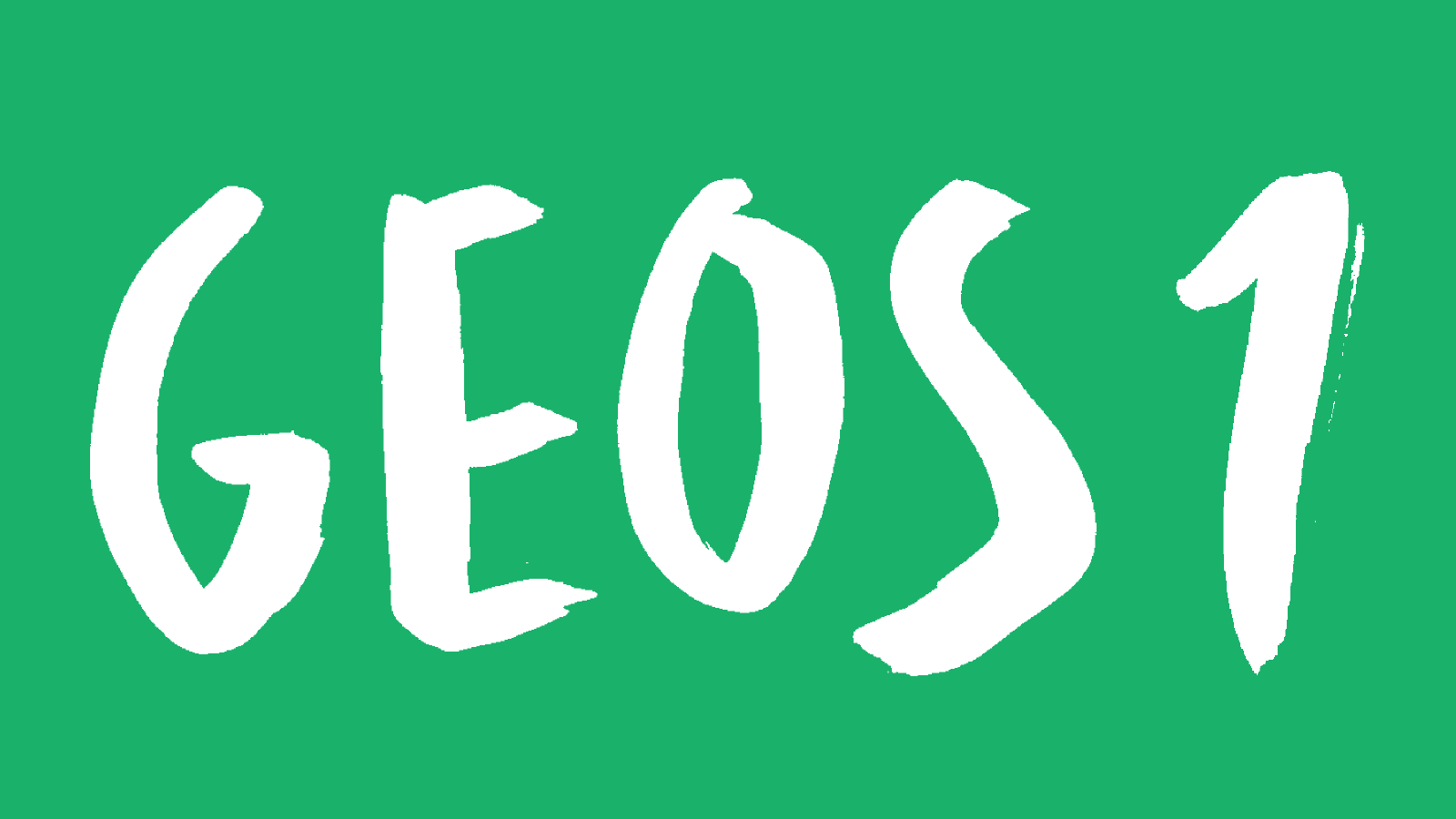 Ilmakehän hiilidioksidipitoisuuden kehitys
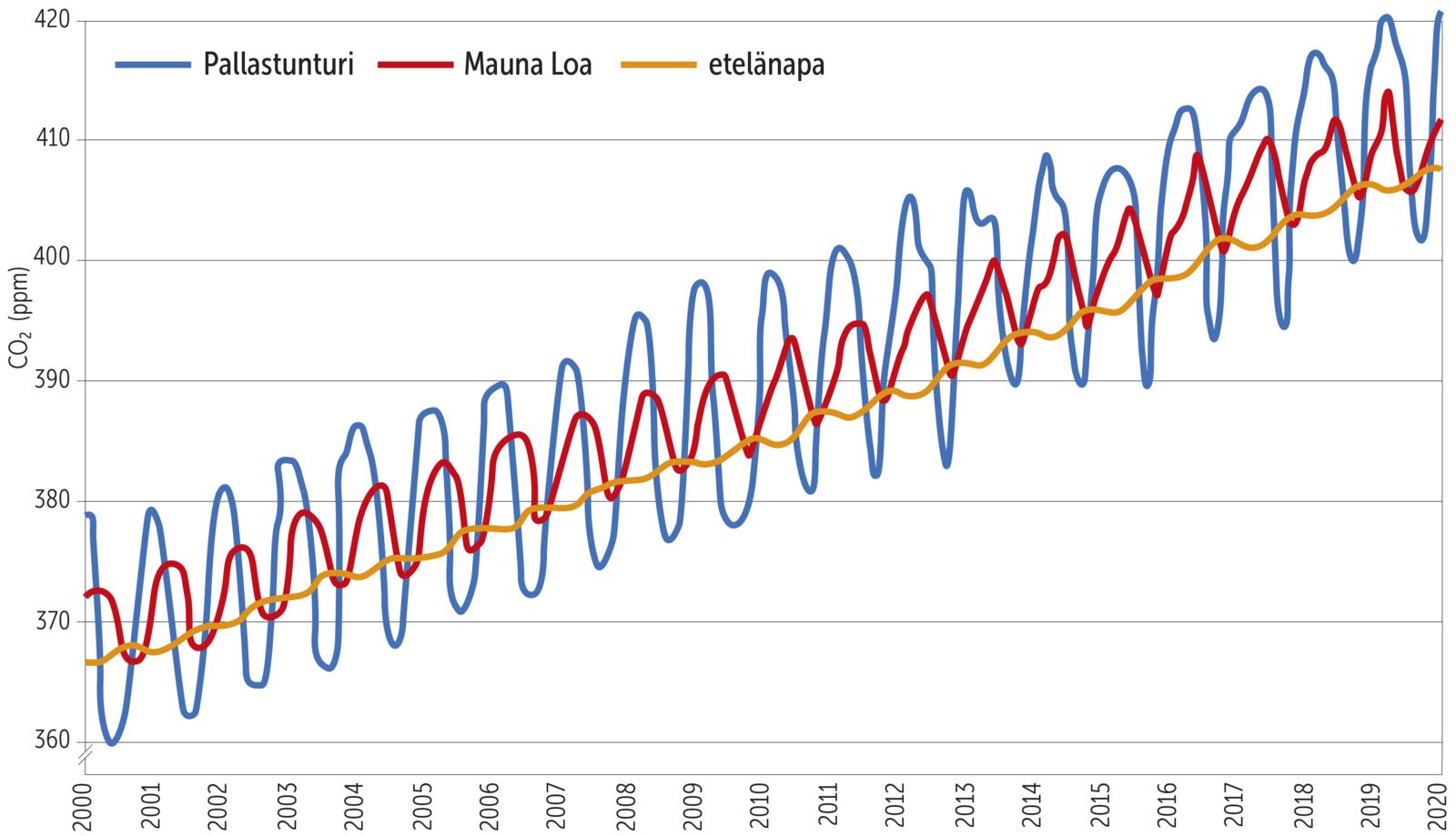 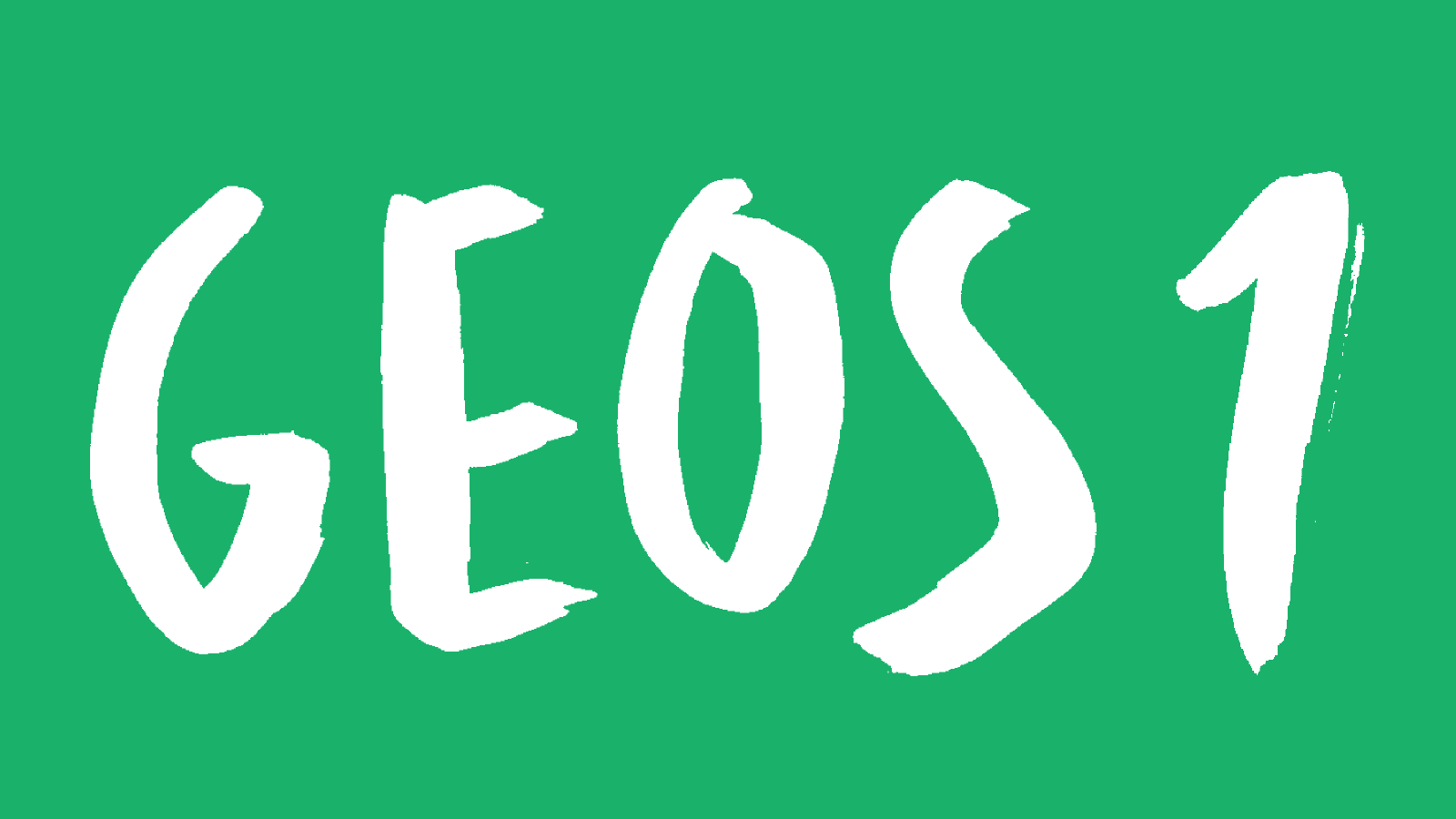 Suomen keskilämpötilat vuosina 1850-2019
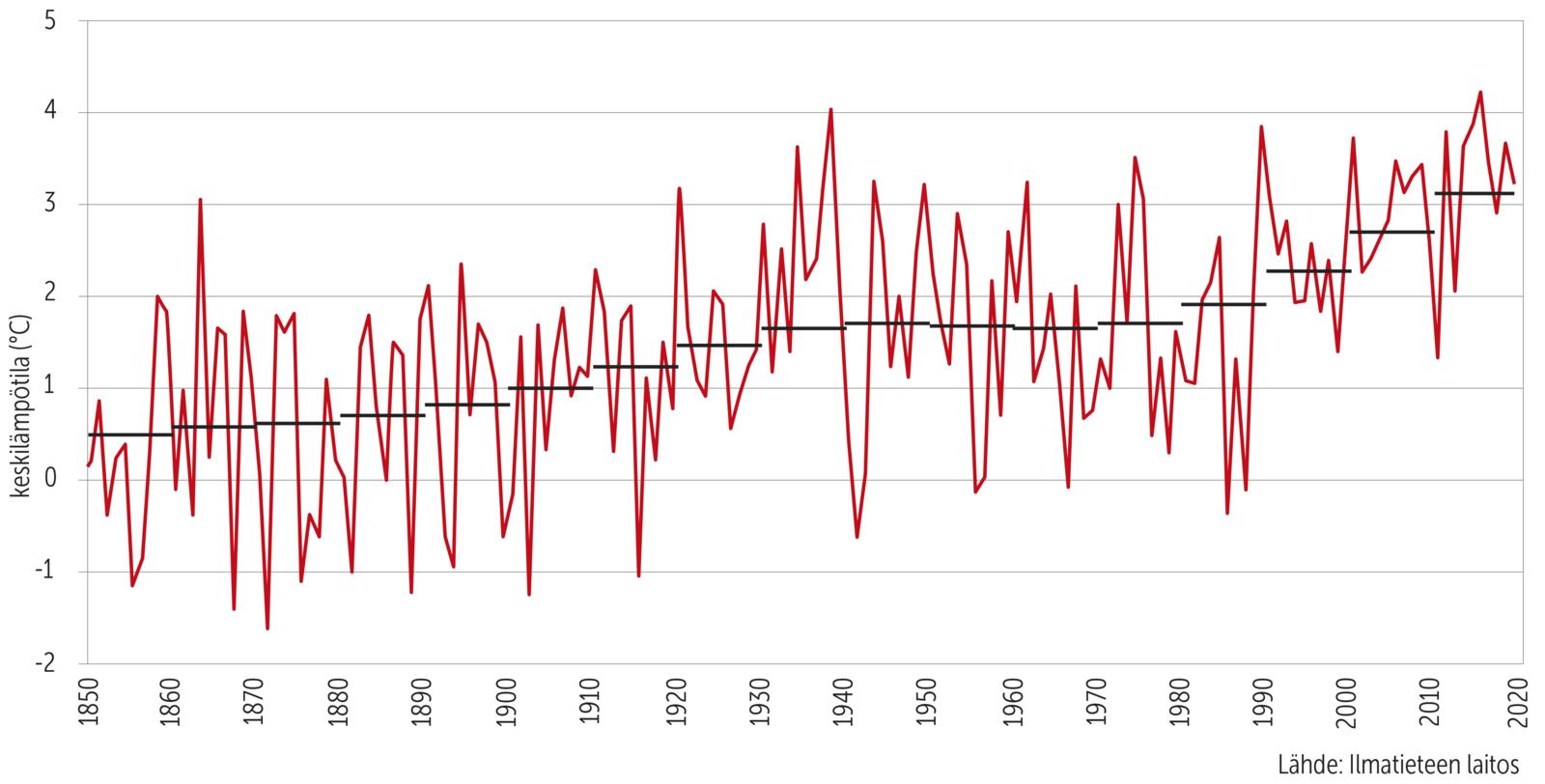 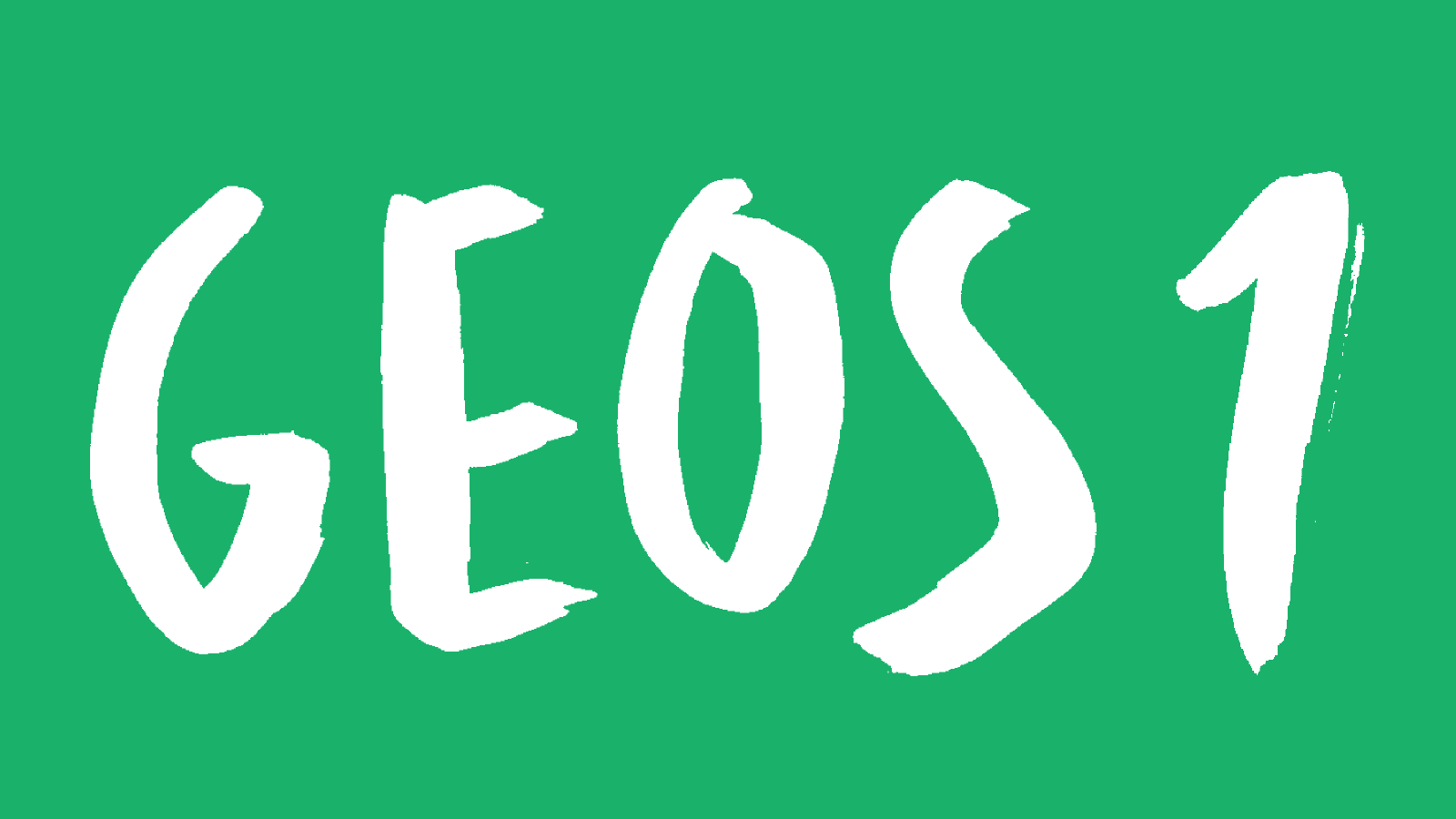 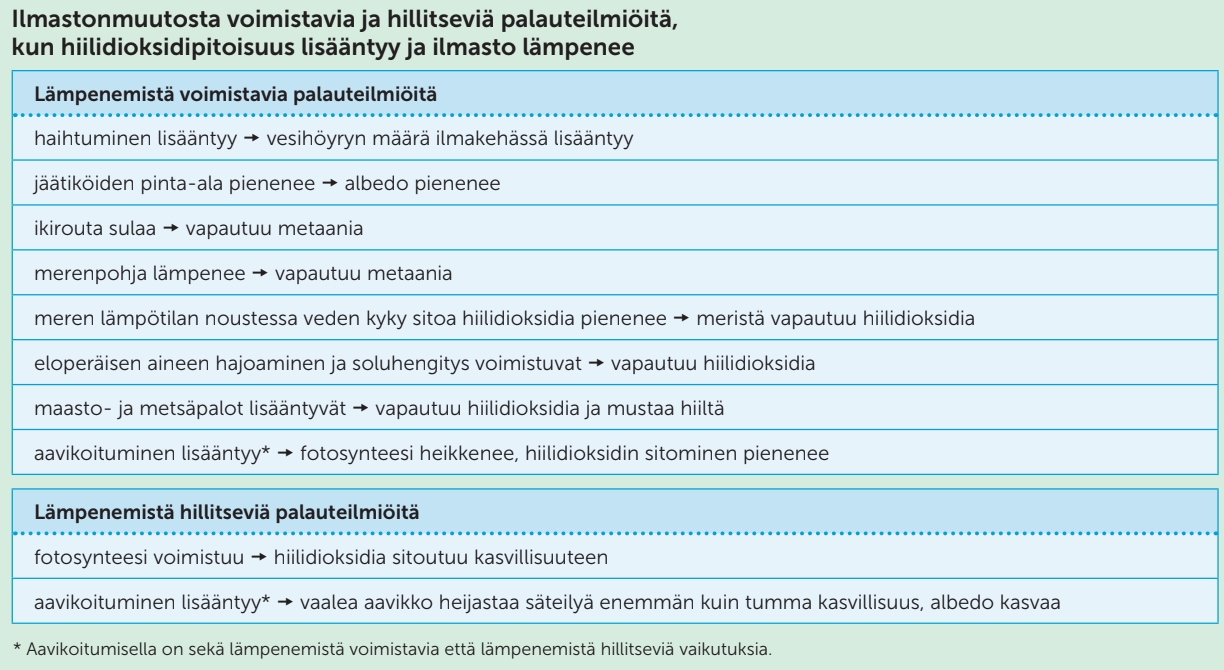 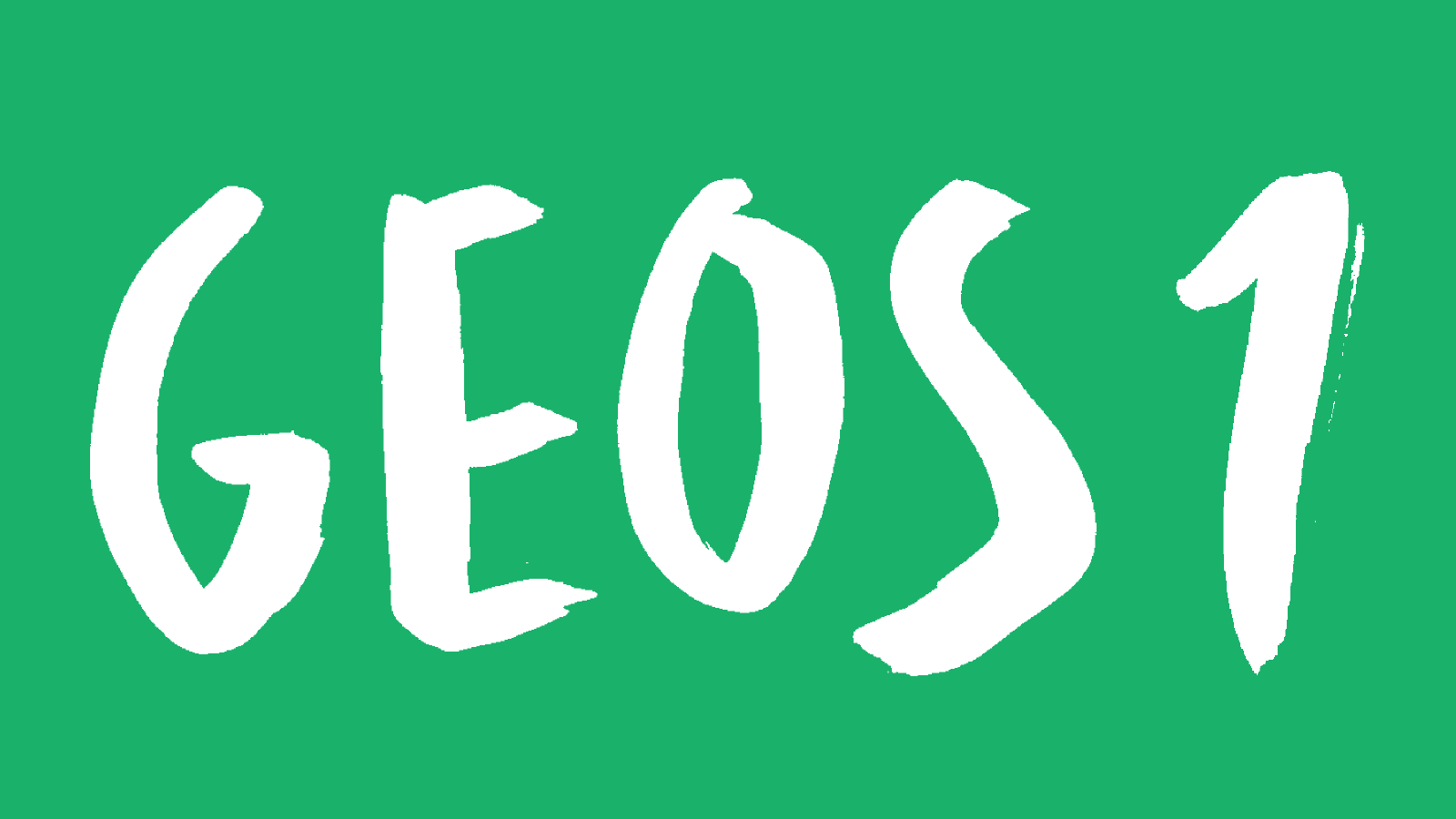 Maapallon erilaisten pintojen albedoarvoja
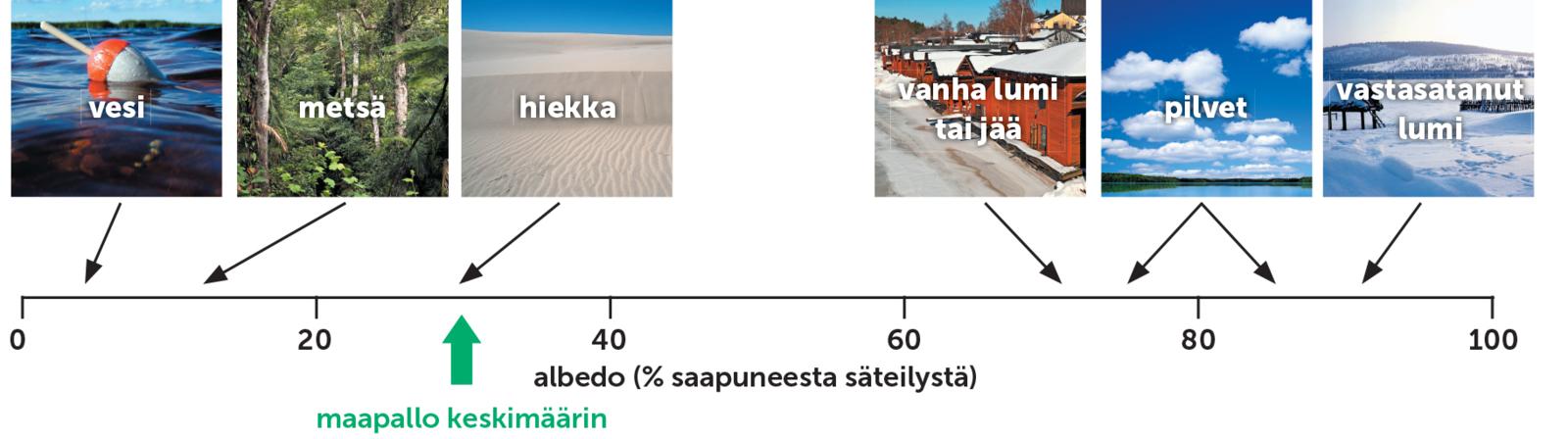 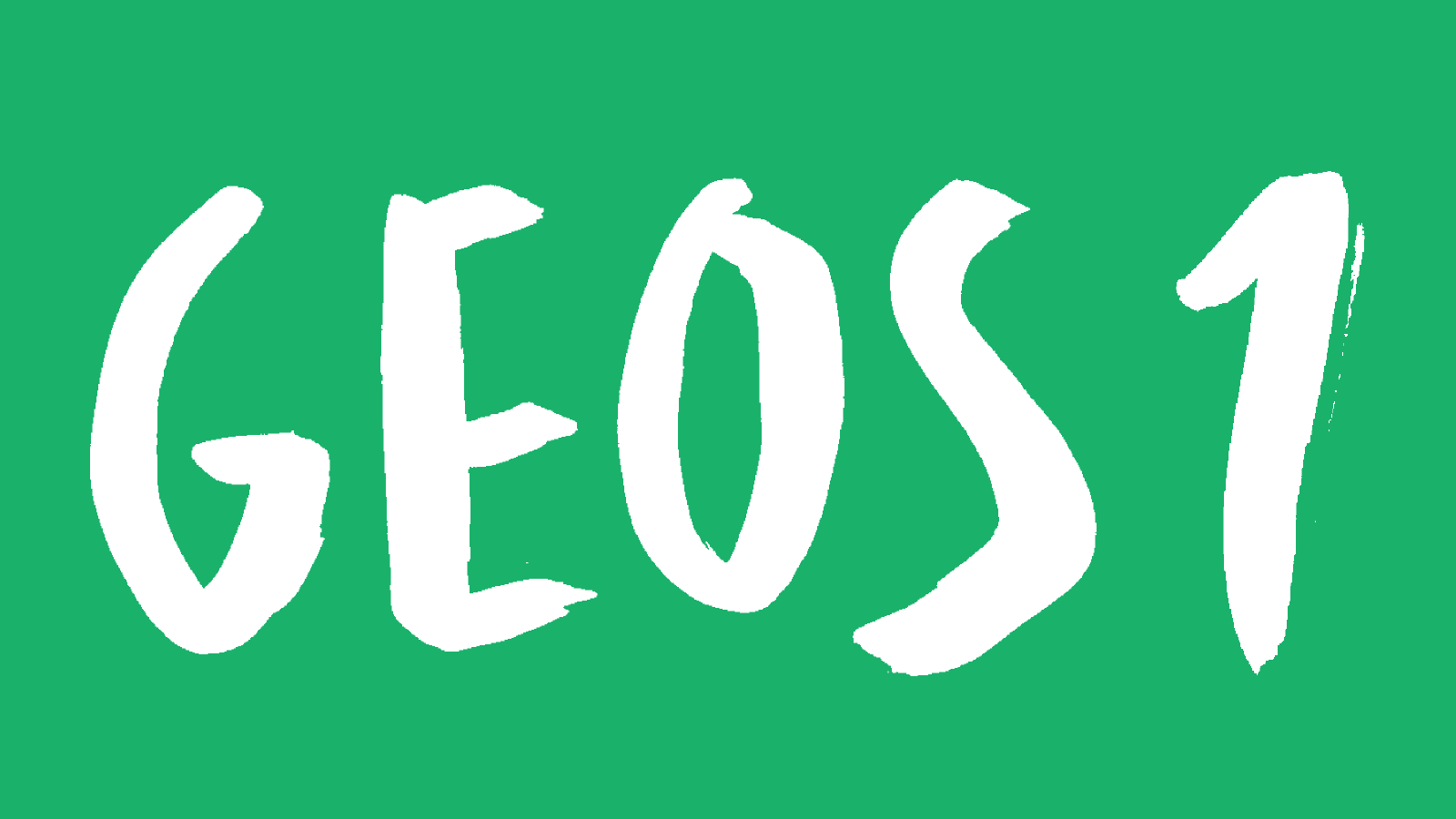 Maapallon keskilämpötilan nousu eri skenaarioiden mukaan
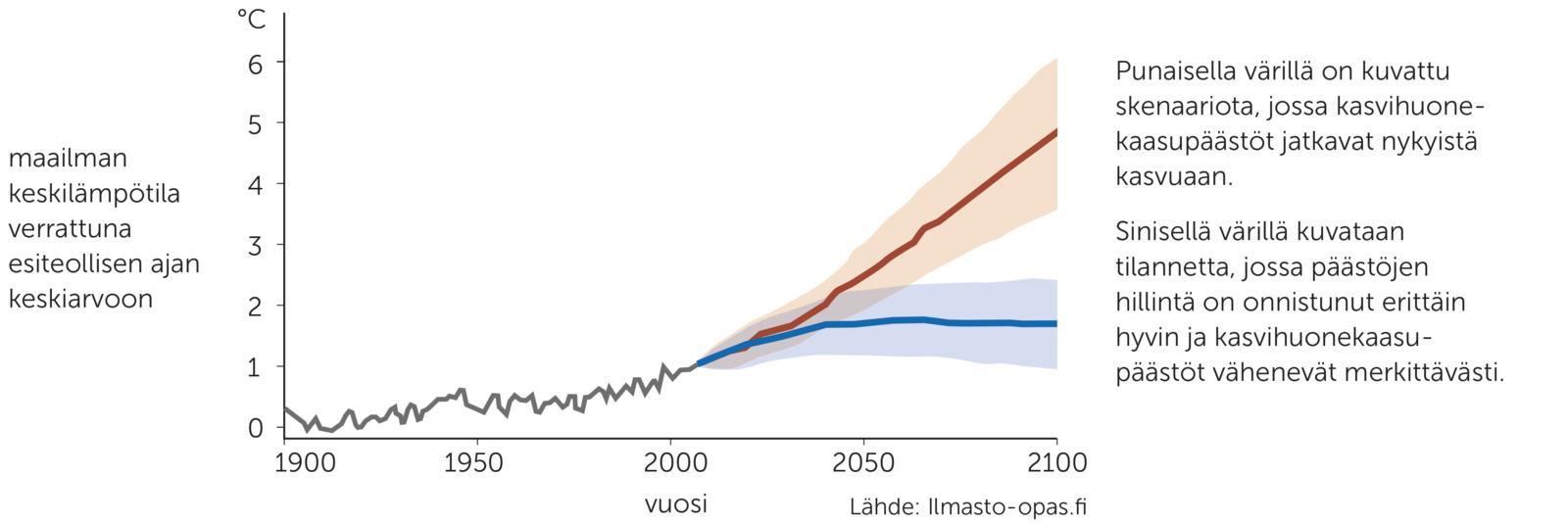 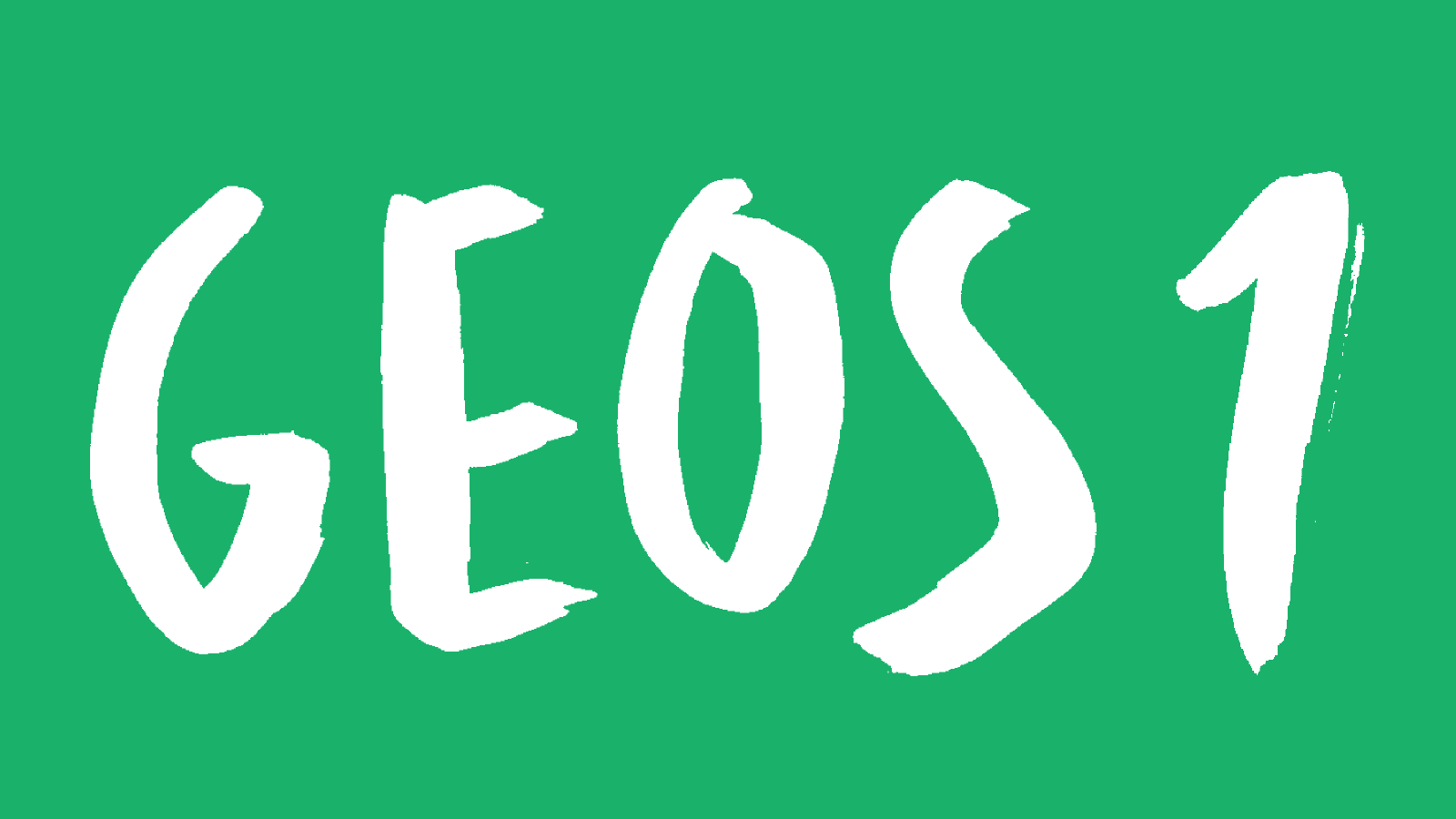 Keskilämpötilan muutos vuosina 2081–2100 verrattuna vuosien 1986–2005 keskiarvoon
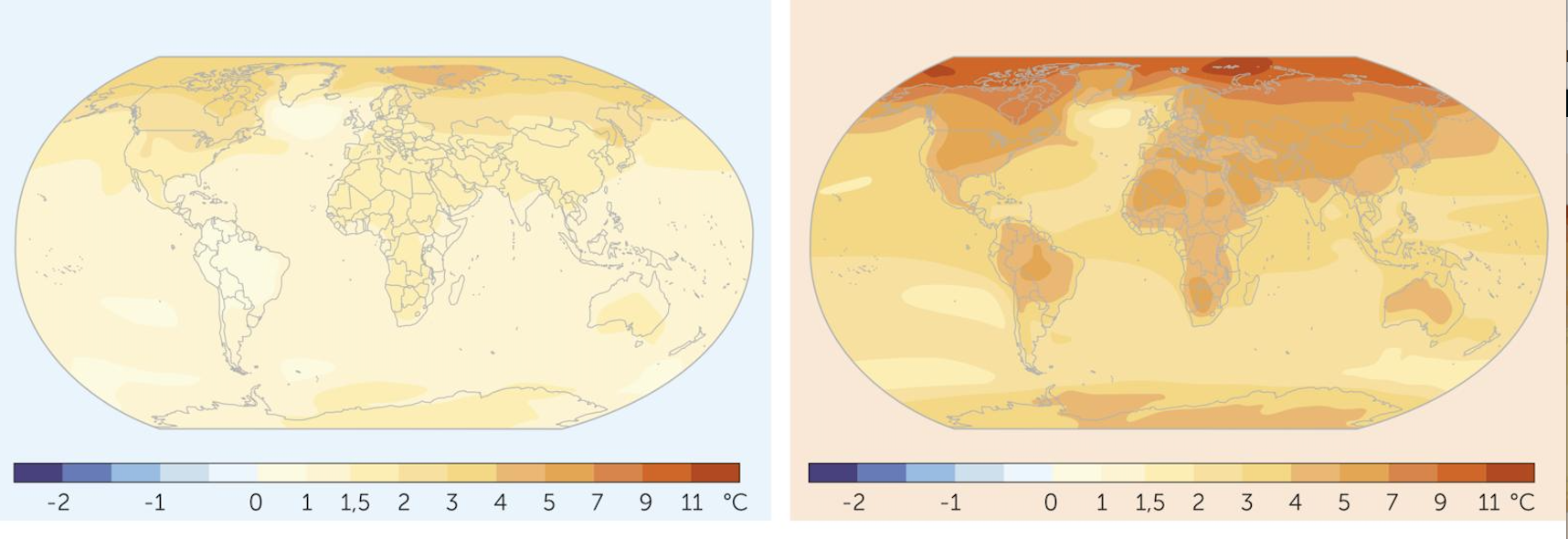 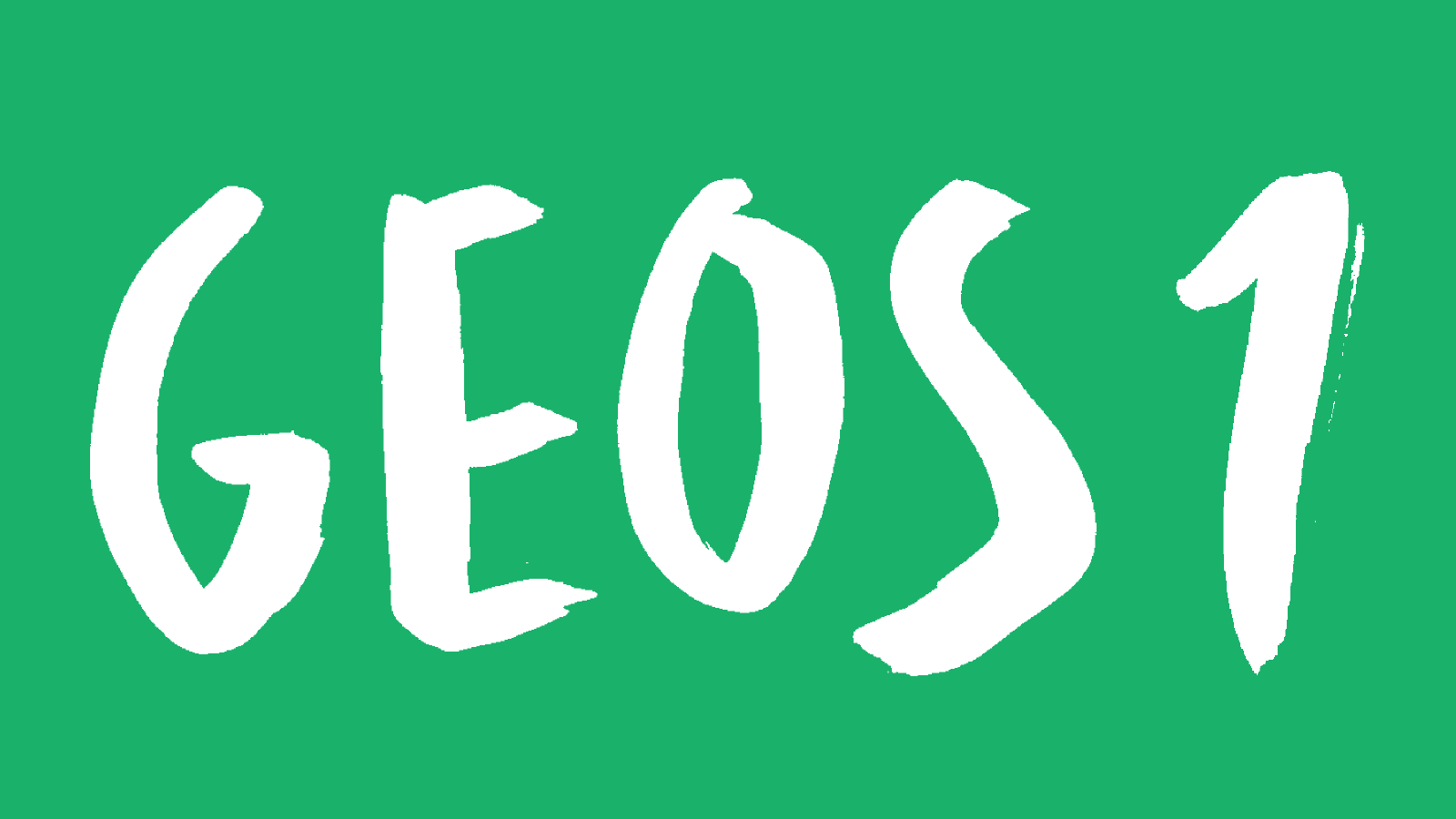 Keskimääräinen vuotuisen sademäärän muutos vuosina 2081–2100 verrattuna vuosien 1986–2005 keskiarvoon
Tiukat kasvihuonekaasupäästöjen rajoitukset
Nykytahdilla kasvavat kasvihuonekaasupäästöt
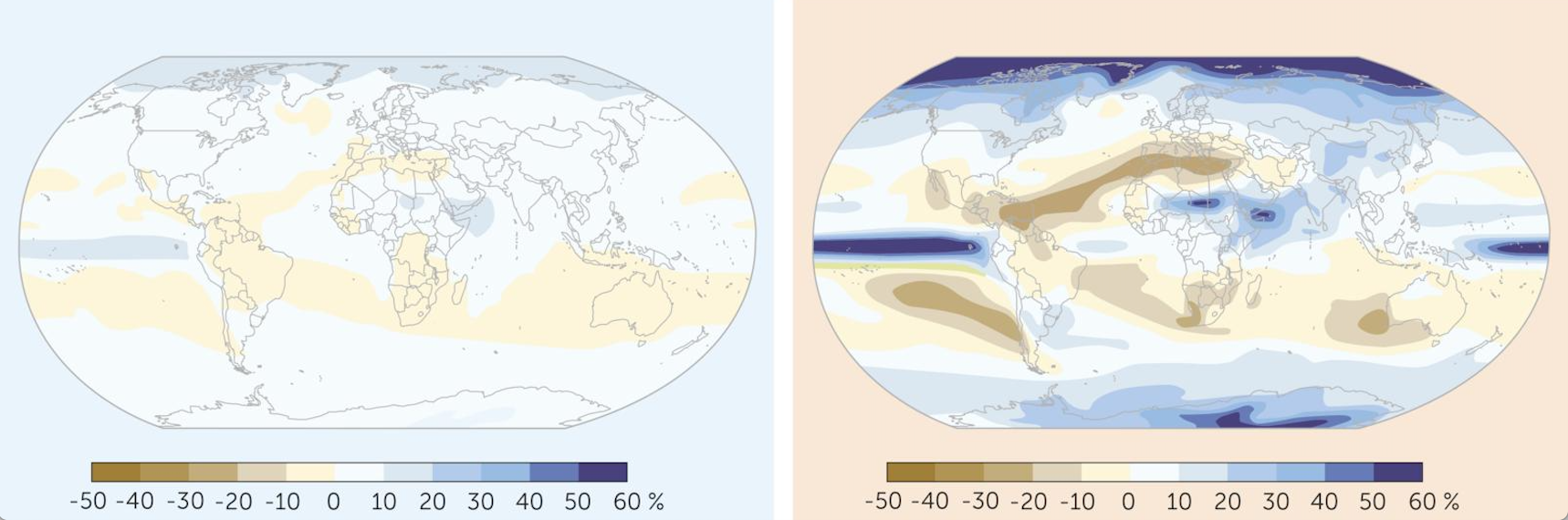 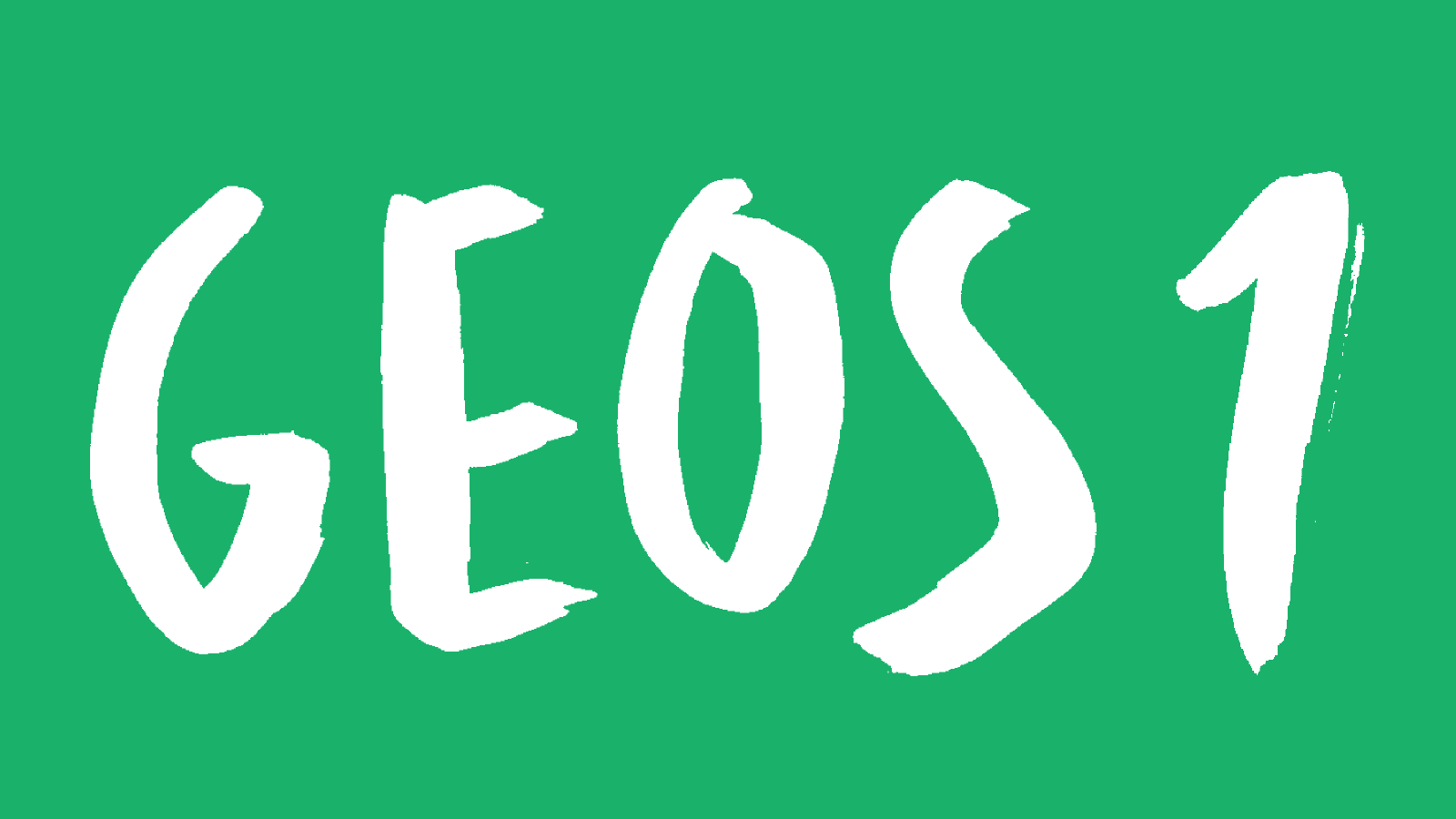 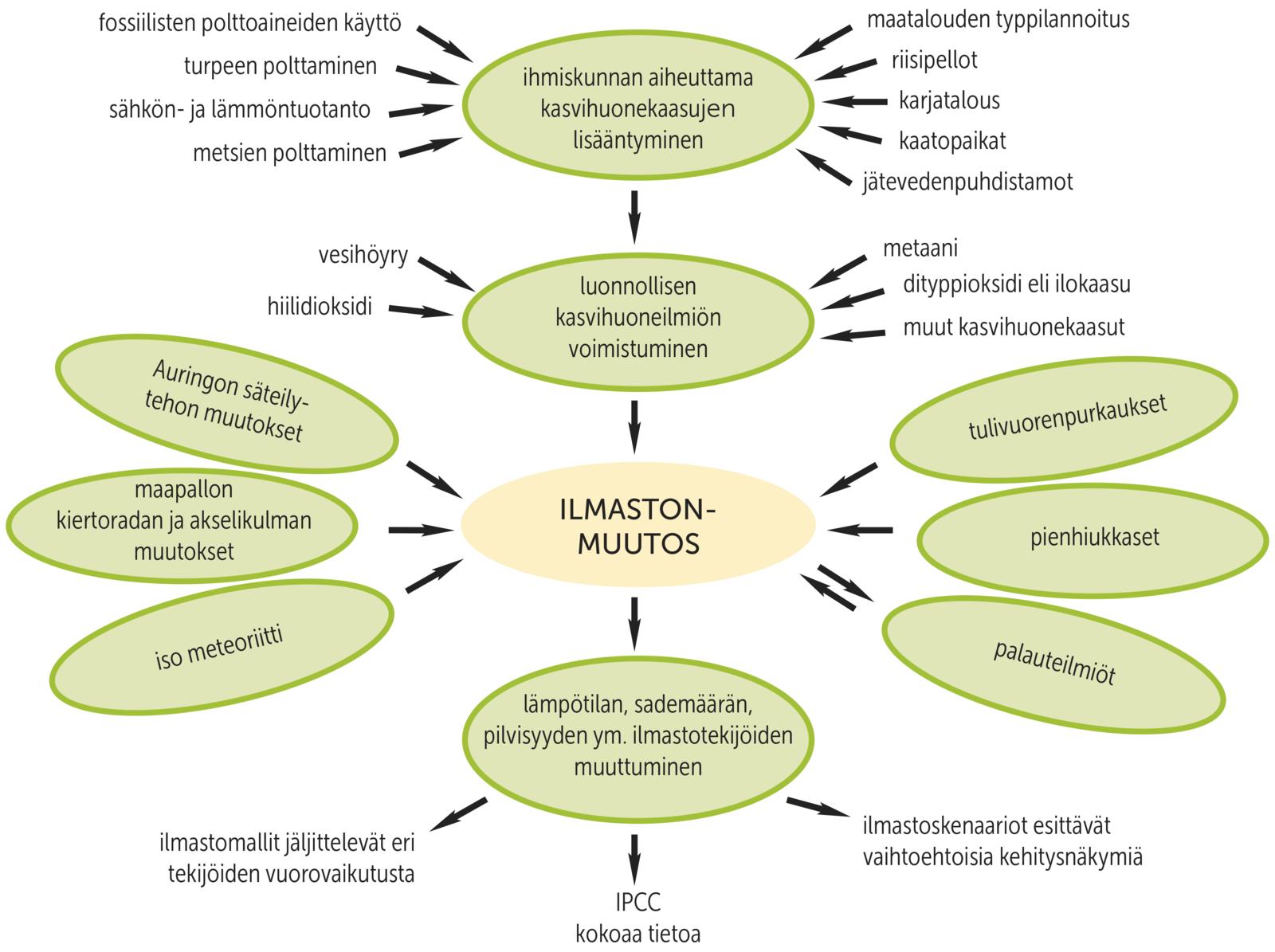 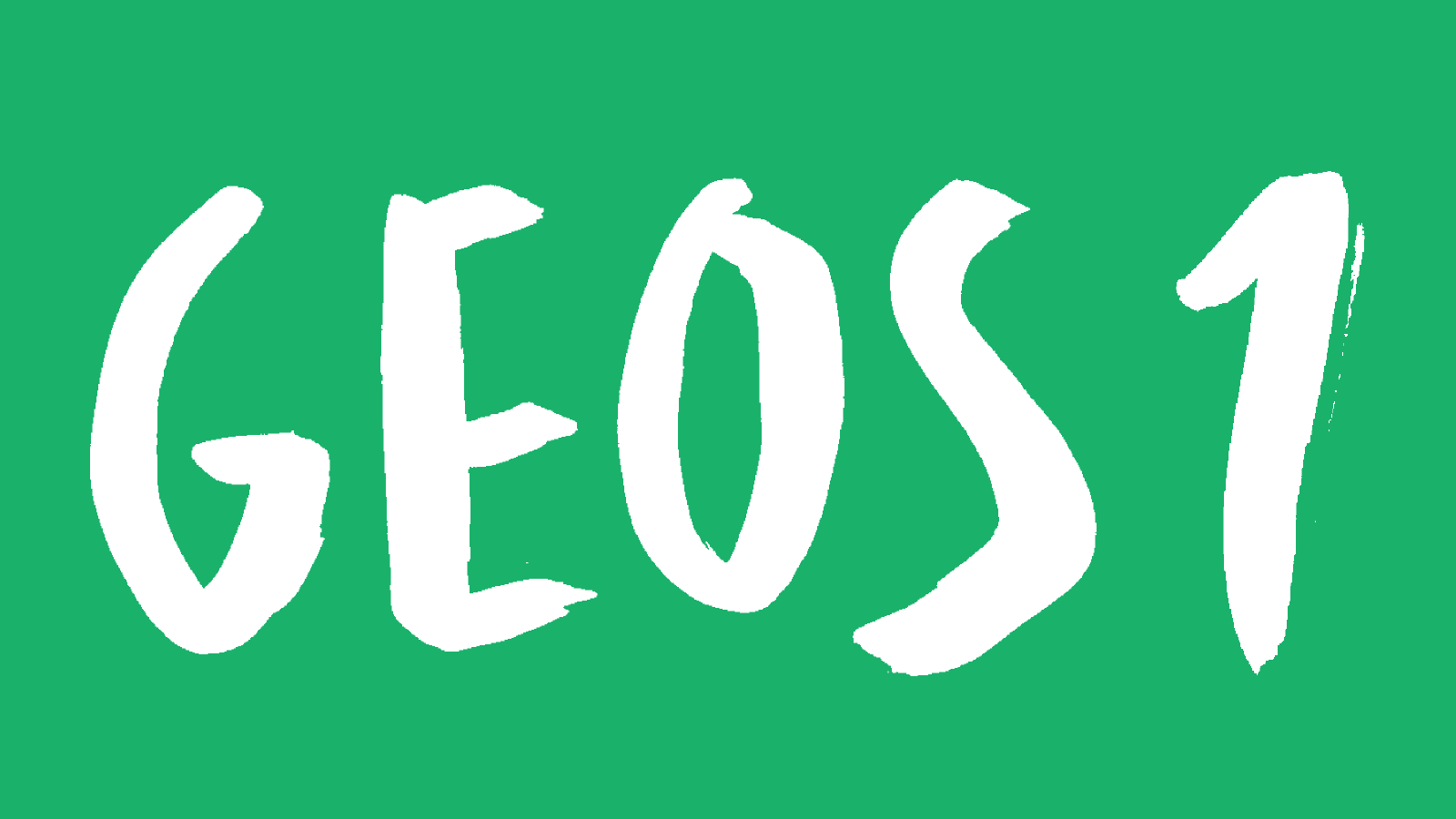